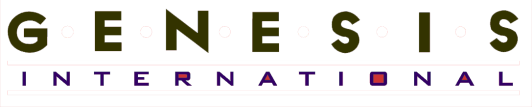 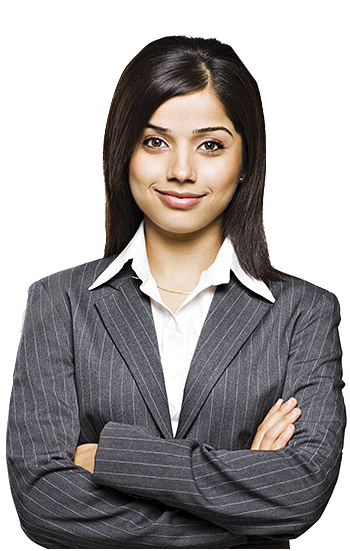 WELCOME to
Programs 2013

Get ahead in life
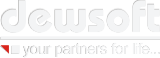 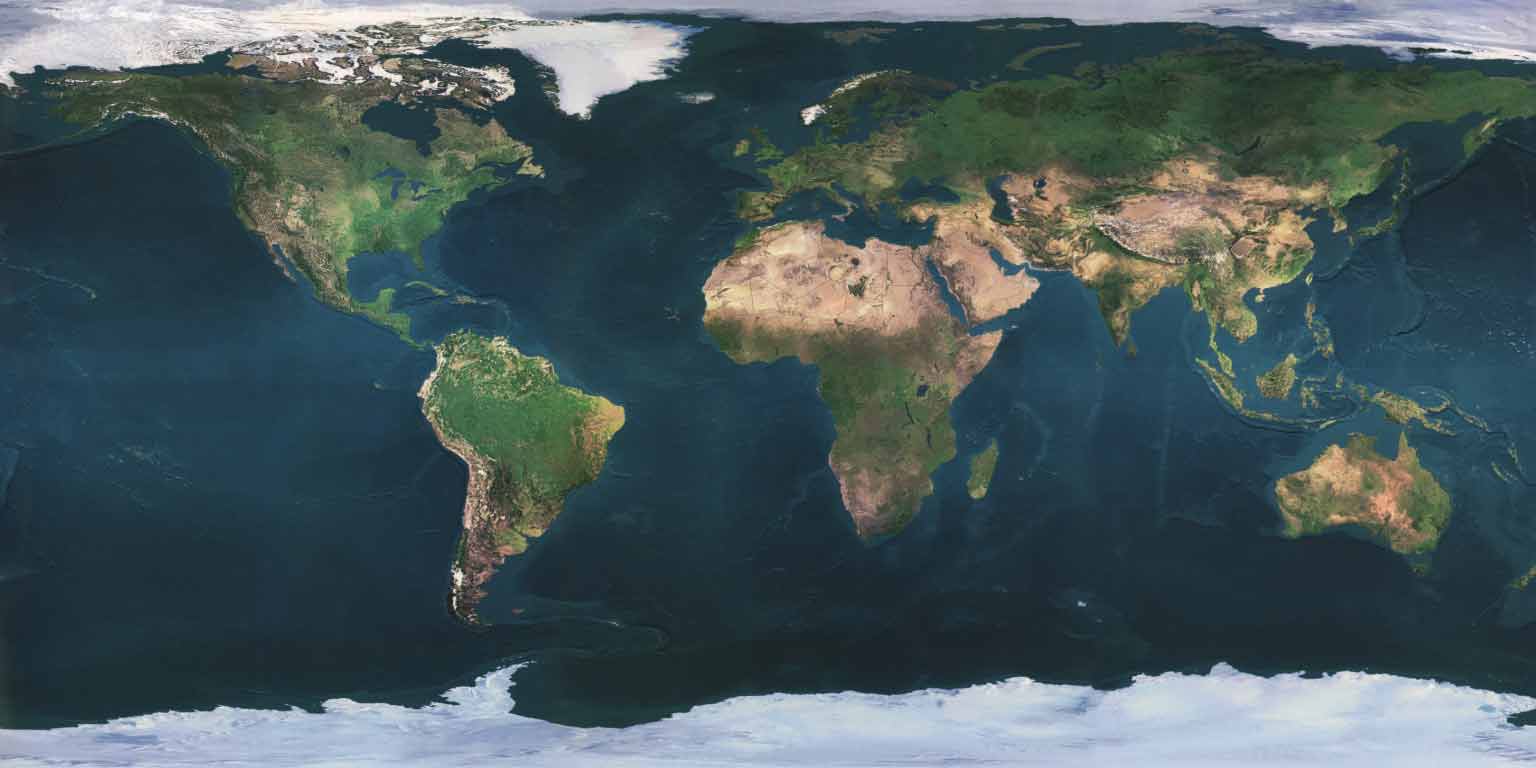 Ontario, Canada 
(November 2007)
Kathmandu, NEPAL
(May 2003)
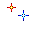 New Delhi,
INDIA (December 2000)
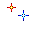 THE INDIAN 
MULTINATIONAL
AREA OF OPERATIONS
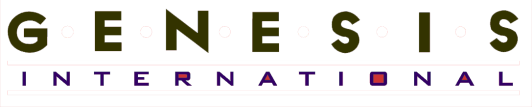 what do we do??
Empower people with Knowledge, Skills, and Tools to make them capable of Contributing to the society
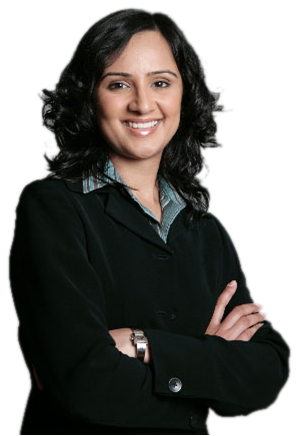 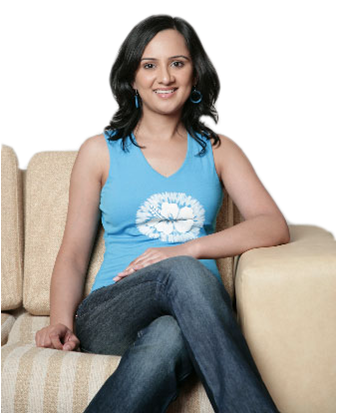 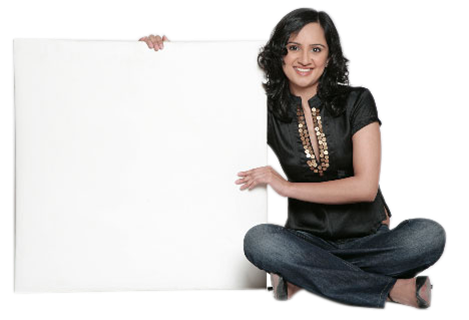 A chance 
to transform 
yourself
… and Realize Your Dreams
THE OPPORTUNITY
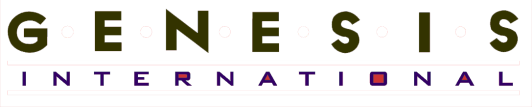 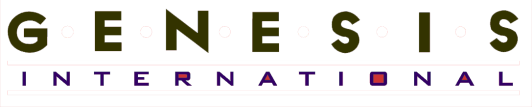 How do we do??
Nurture Individual Personalities, Instill them with Self Belief and Focus. Motivated them to Work and Achieve, by following successful people, who are like them
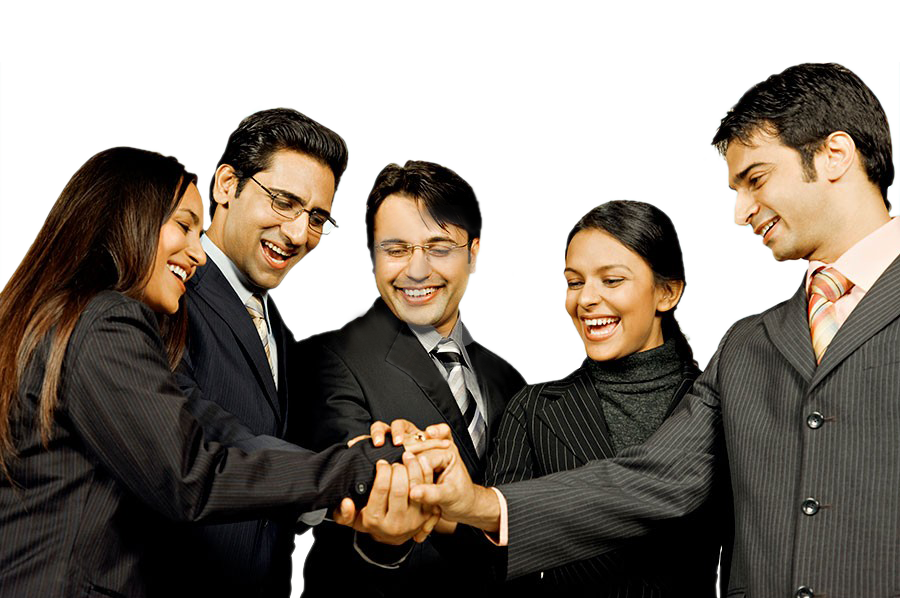 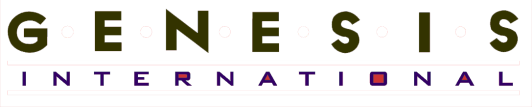 How do we do??
Unique Programs to Supplement Education, filling gaps and vacuum in our Formal Education making us Acceptable and COMPETITIVE as per Industry Expectations.
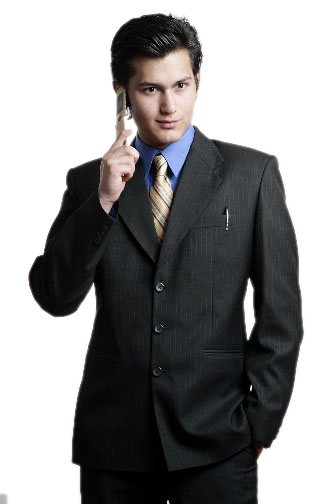 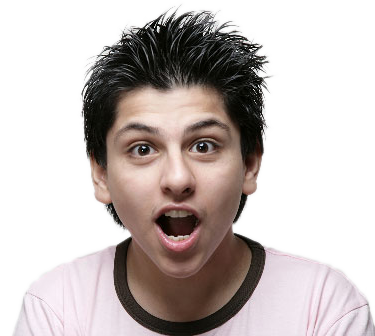 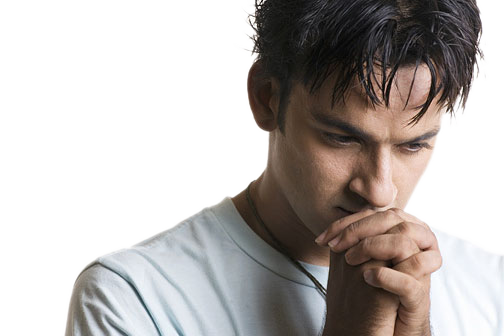 Dos And Don’t’s In Life
 Nourish And Raise Knowledge And Awareness 
 Enhance Personal Development 
 Presentation And Communication Skills
 Inculcate Self Explore And Resolution Skills
 Build Self Confidence And Moral 
 Instill “I Can Do” Statement
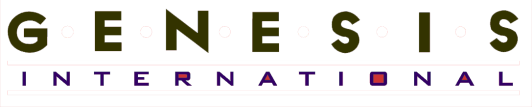 5 PROGRAM STAGES
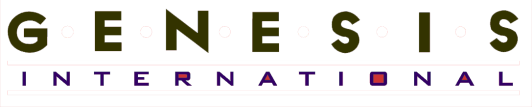 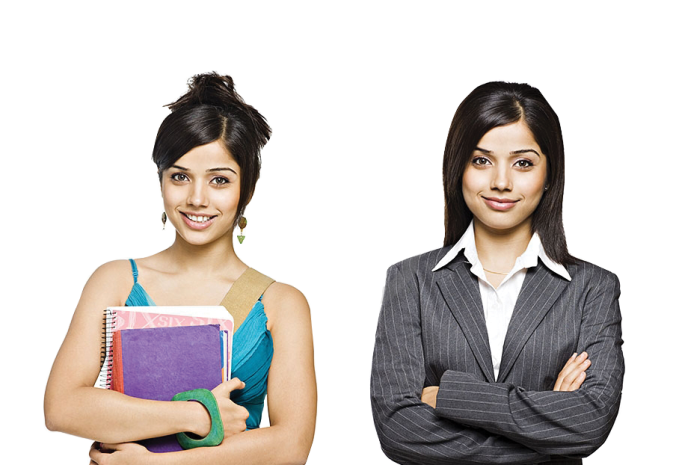 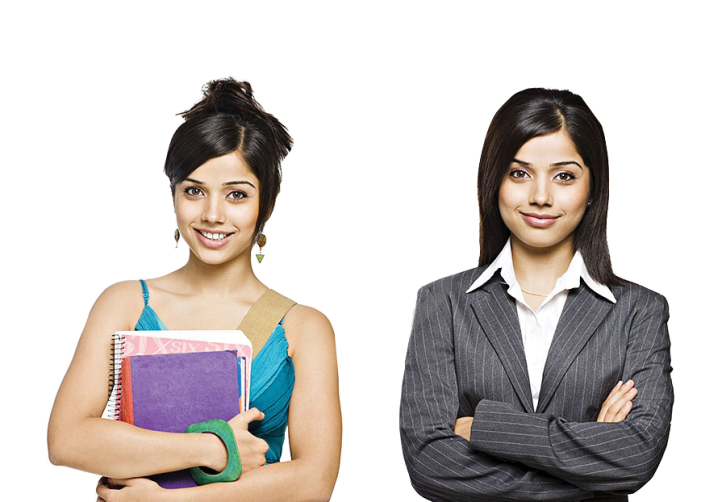 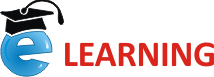 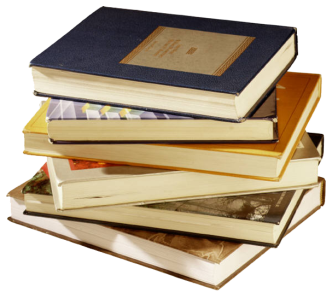 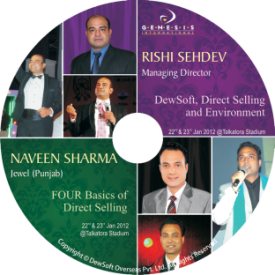 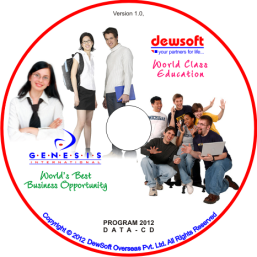 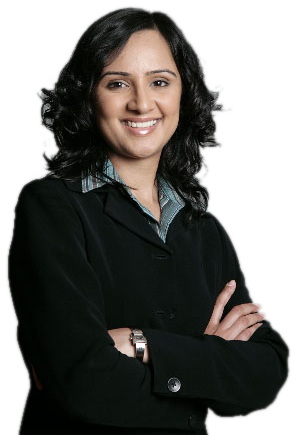 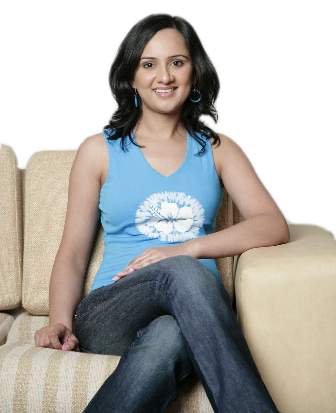 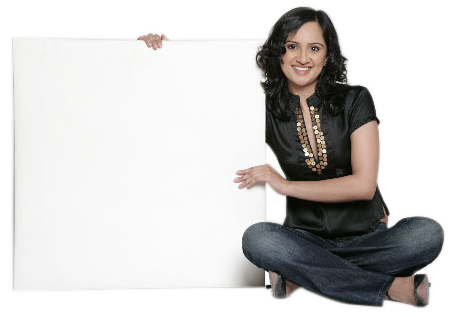 A CHANCE
TO
TRANSFORM
YOURSELF
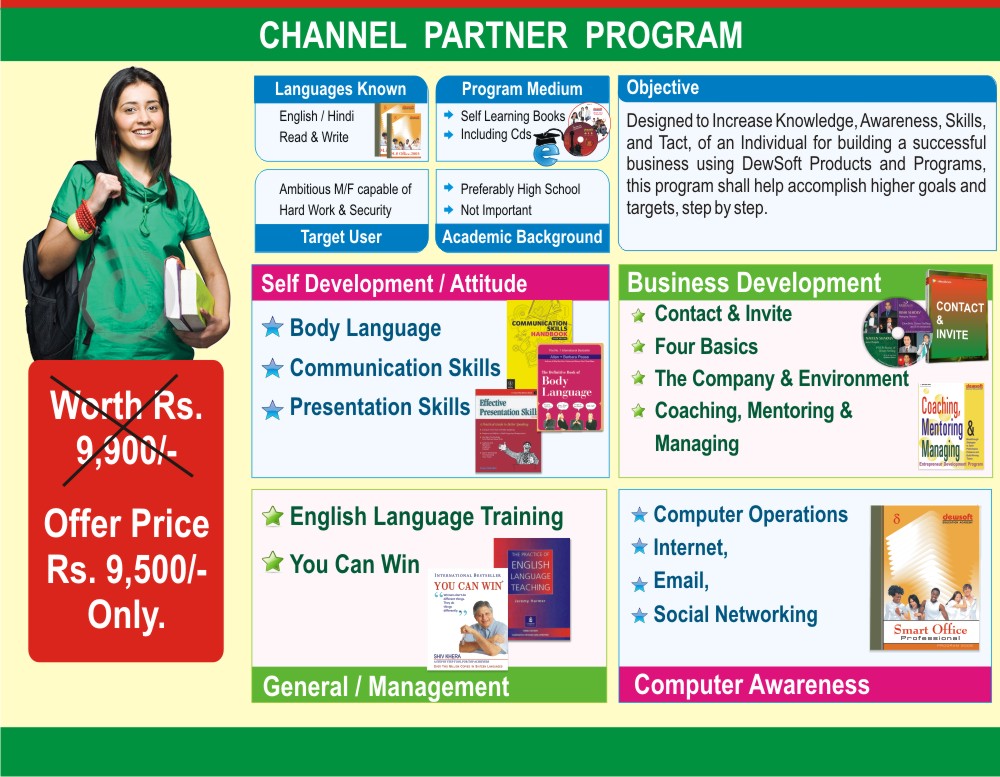 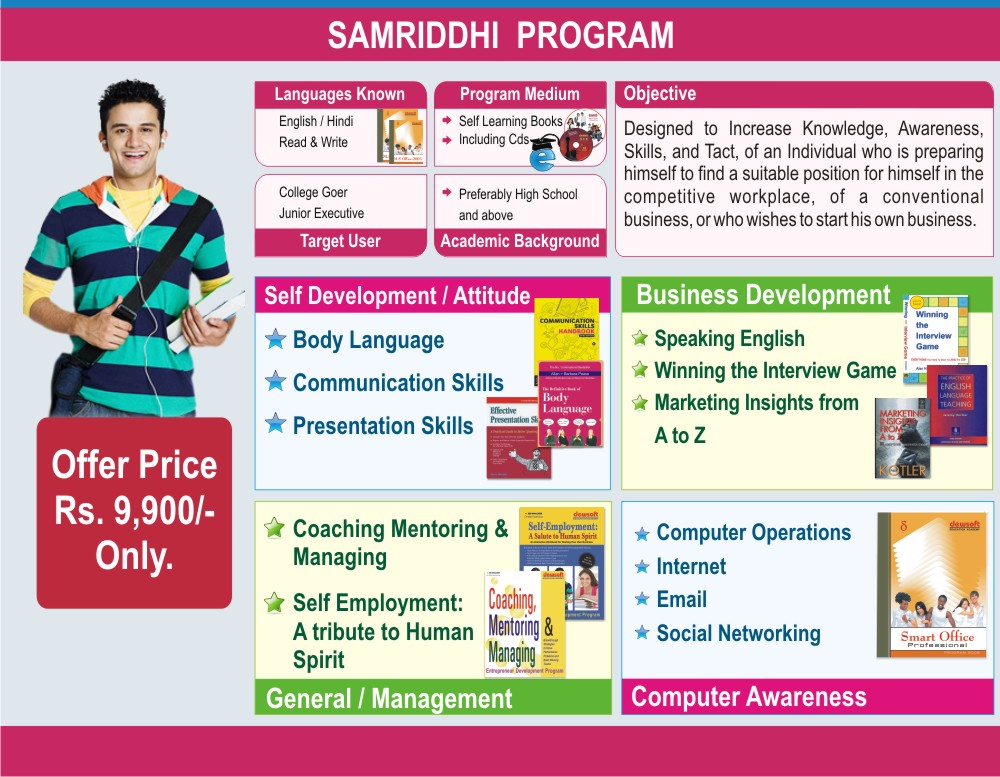 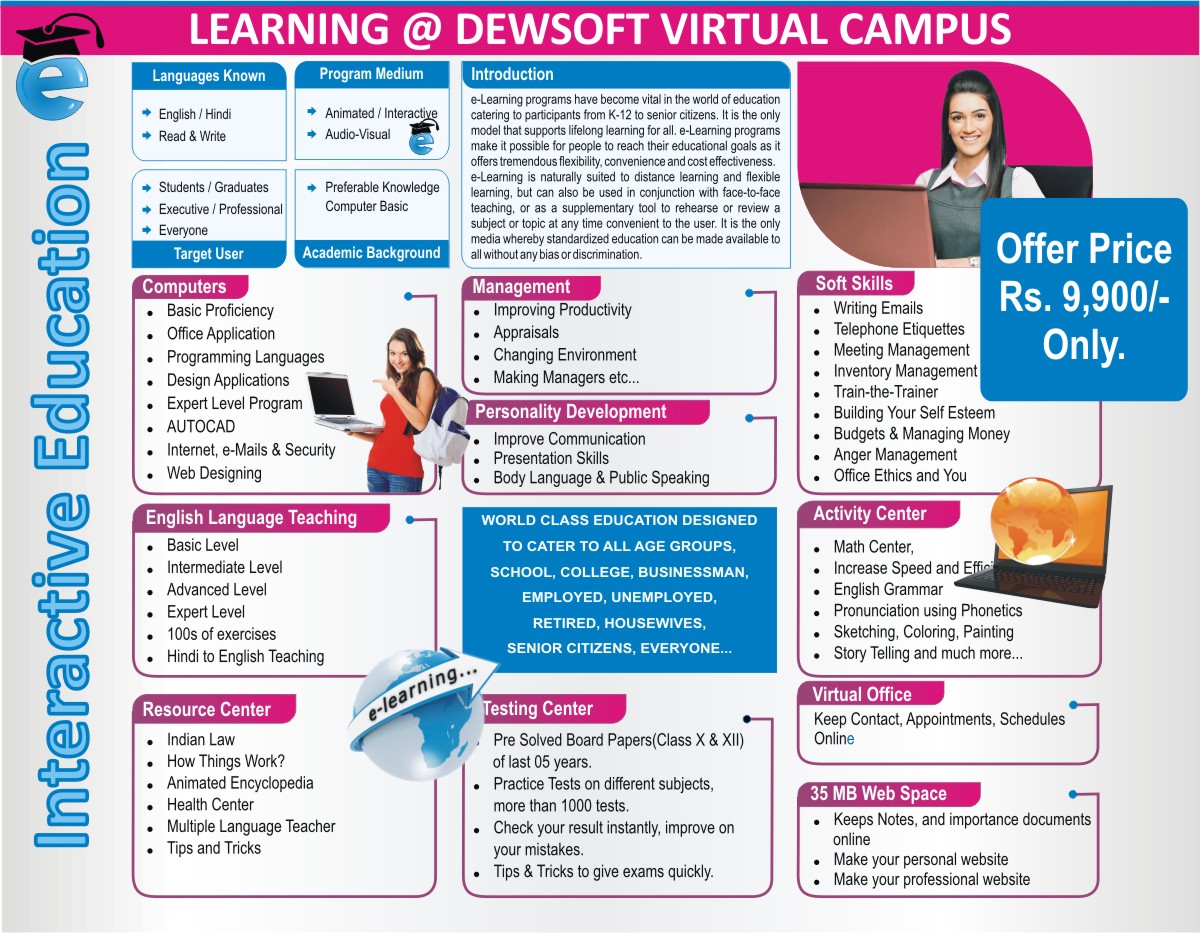 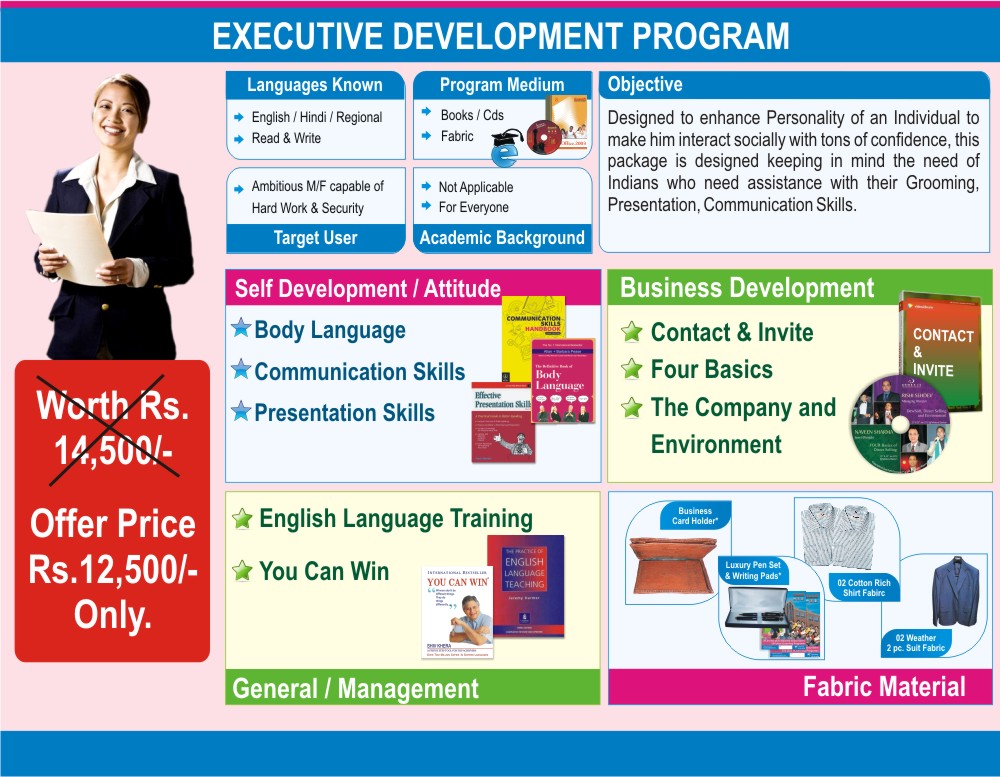 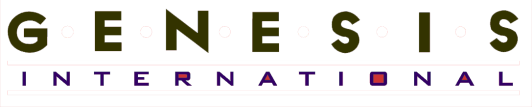 vital information
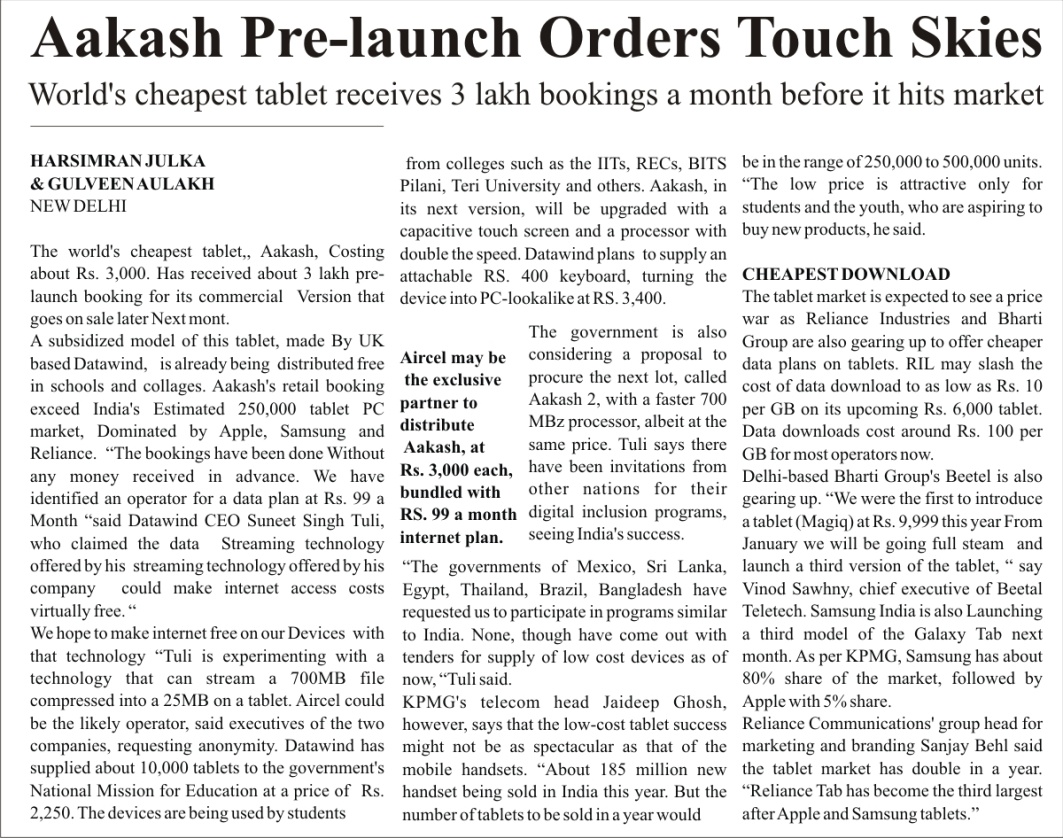 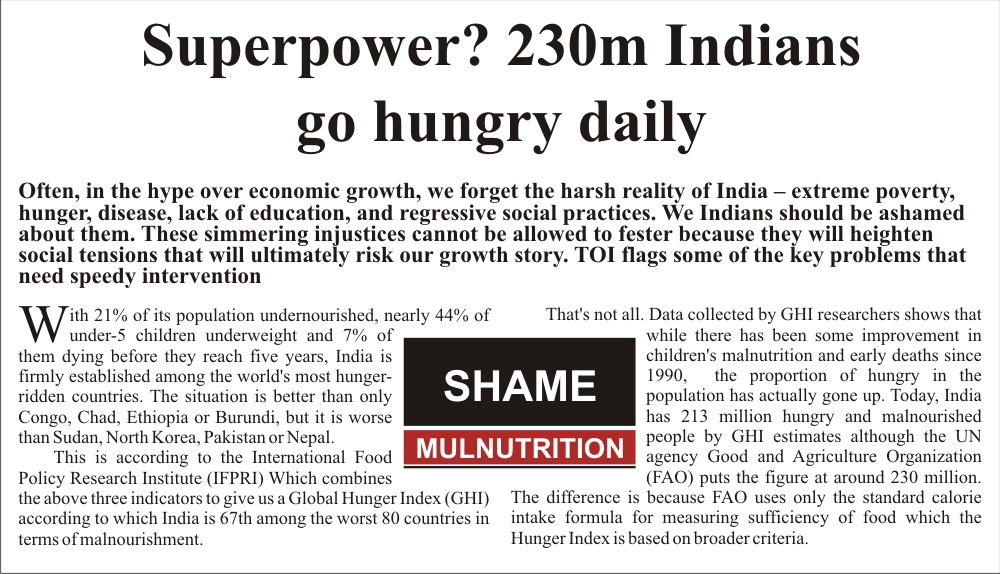 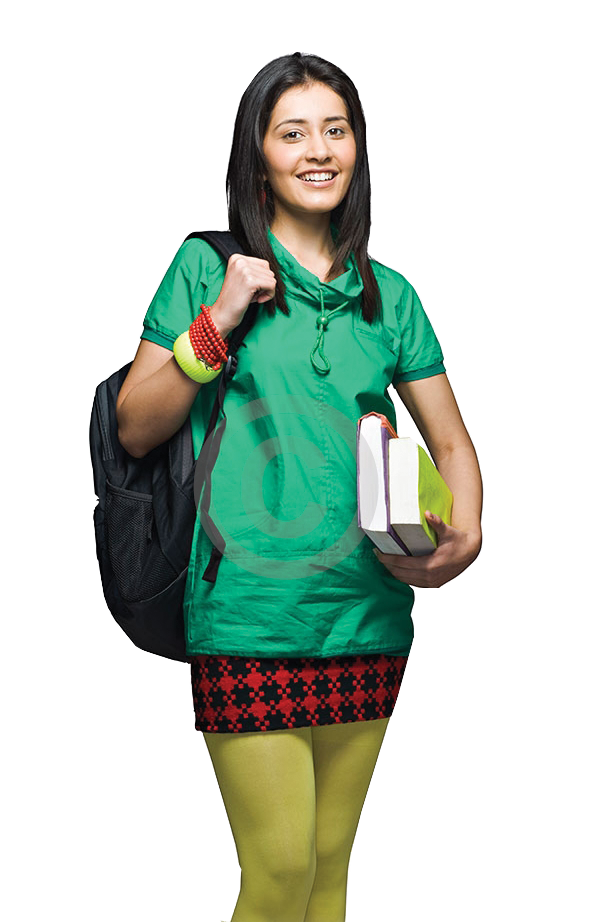 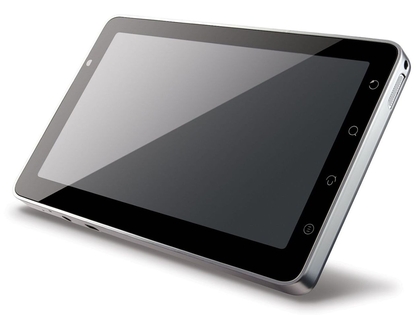 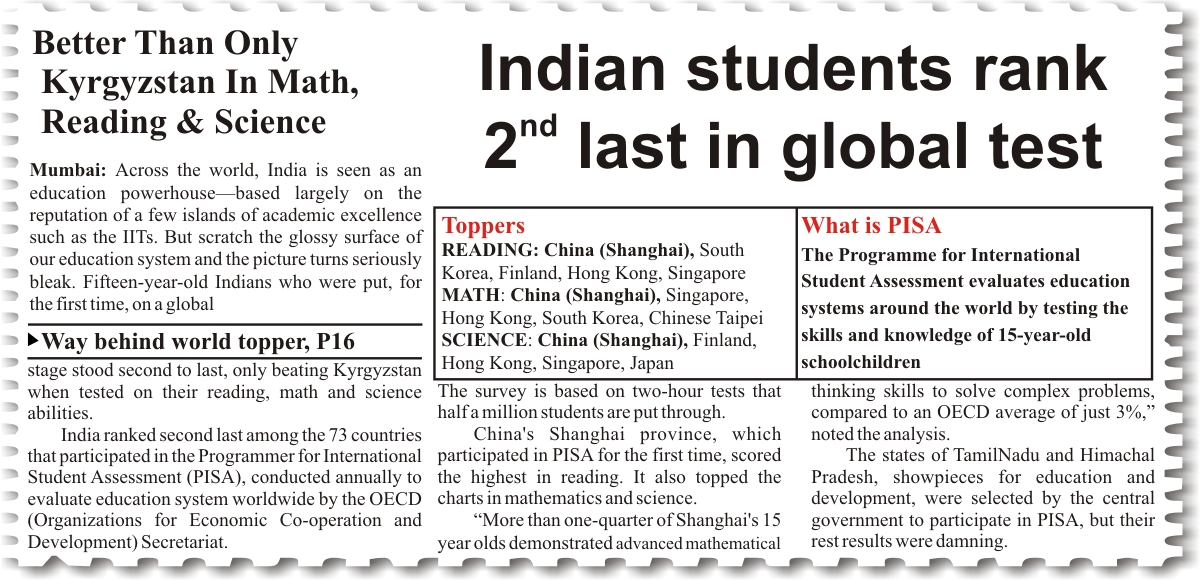 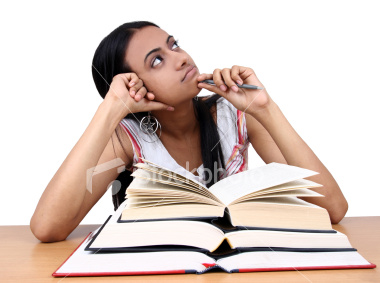 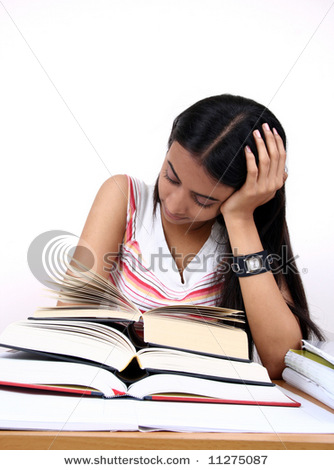 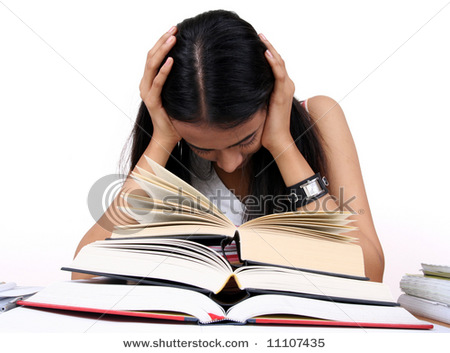 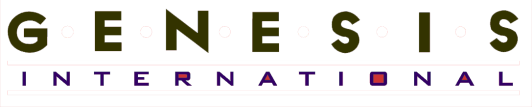 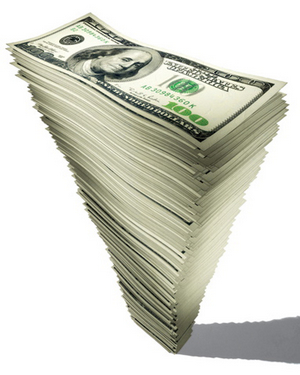 these figures tell us
INDIA is currently the 4th Largest Economic Power moving its way up to 2nd Largest Economic Power in the World.
Education is INDIA is way behind with the global standards.
20% INDIANs do not have any opportunity in their lives, no jobs, nothing to eat, they go hungry, another 30% have access to very little opportunities to earn livelihoods, together they are a staggering 50%
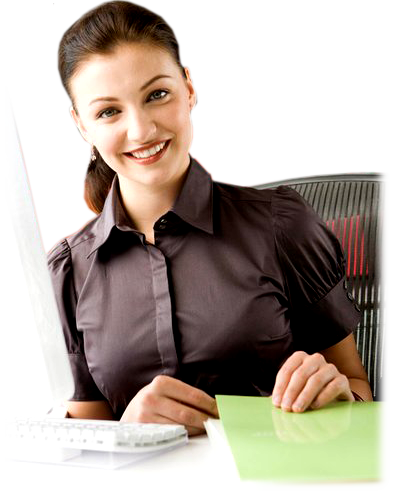 Perspective
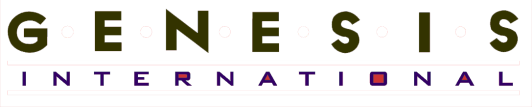 The industry highlights
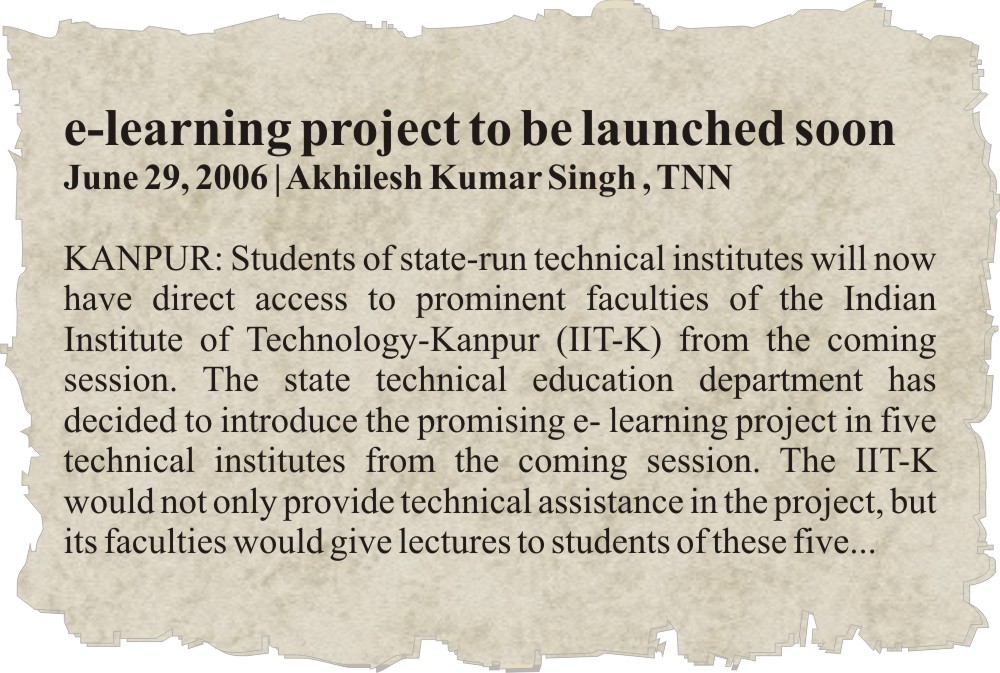 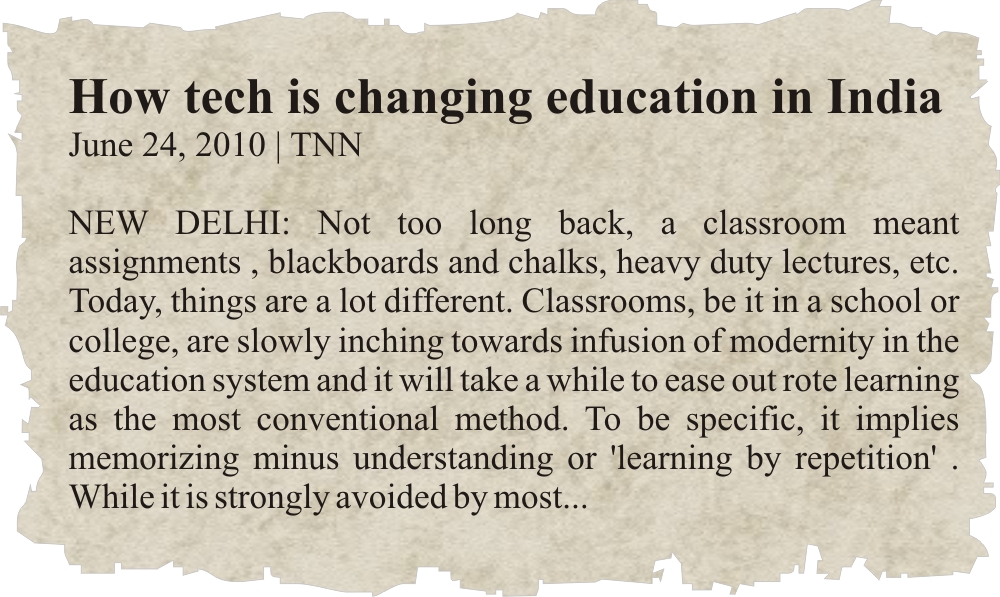 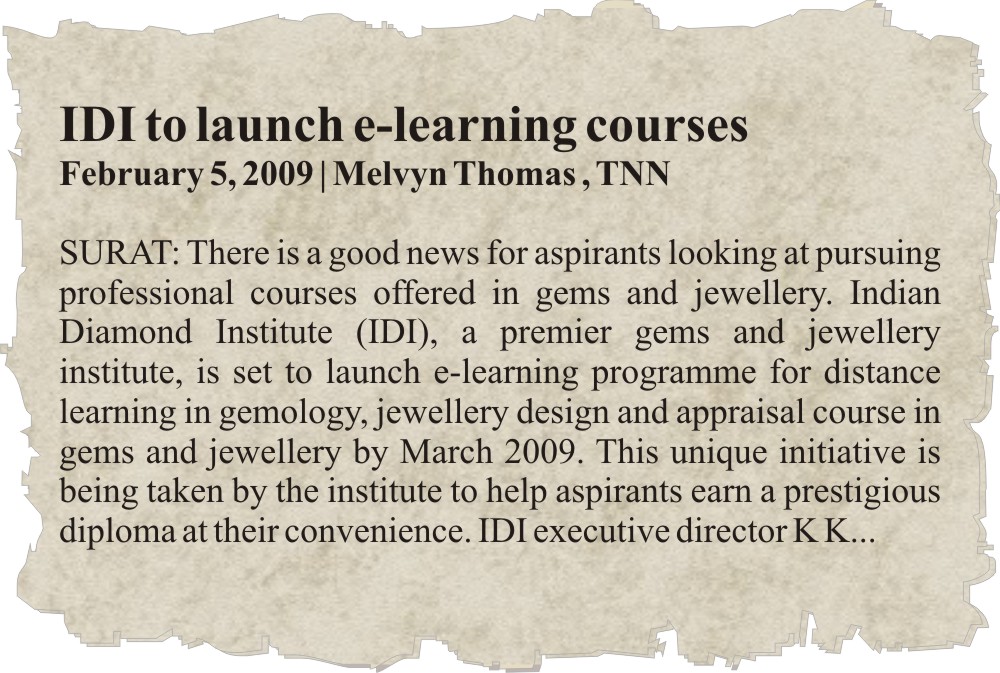 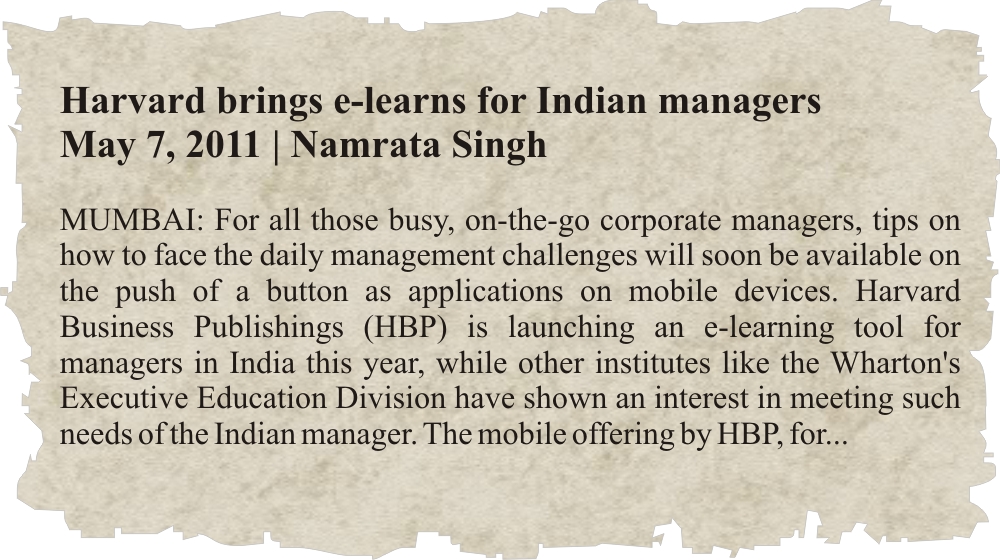 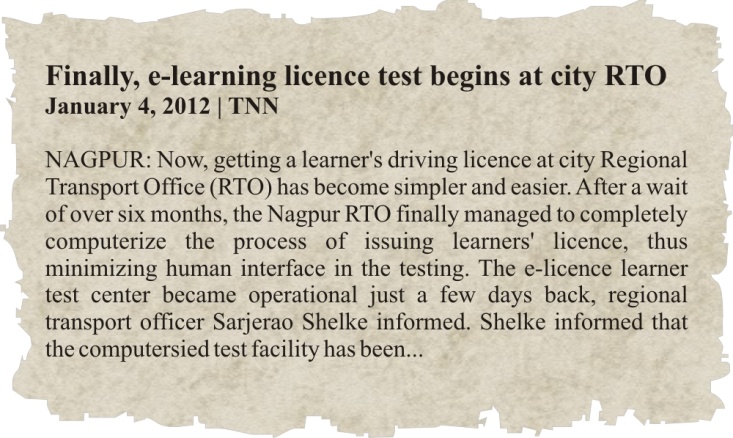 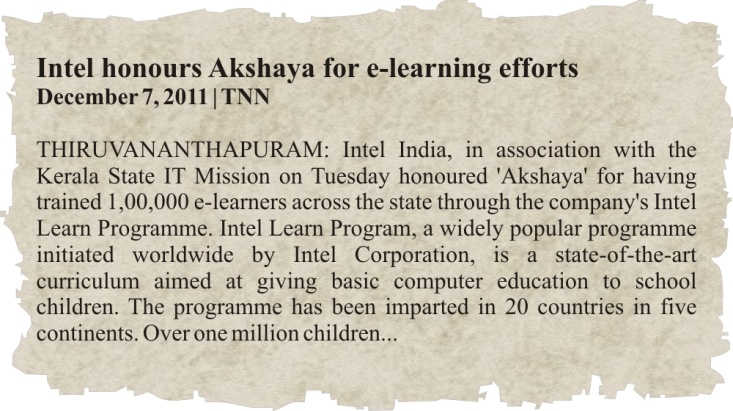 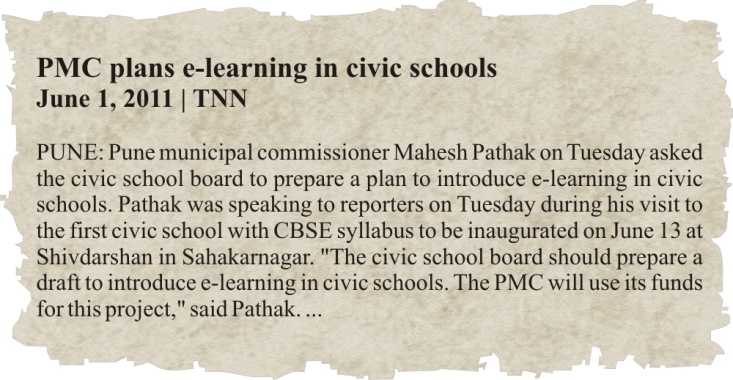 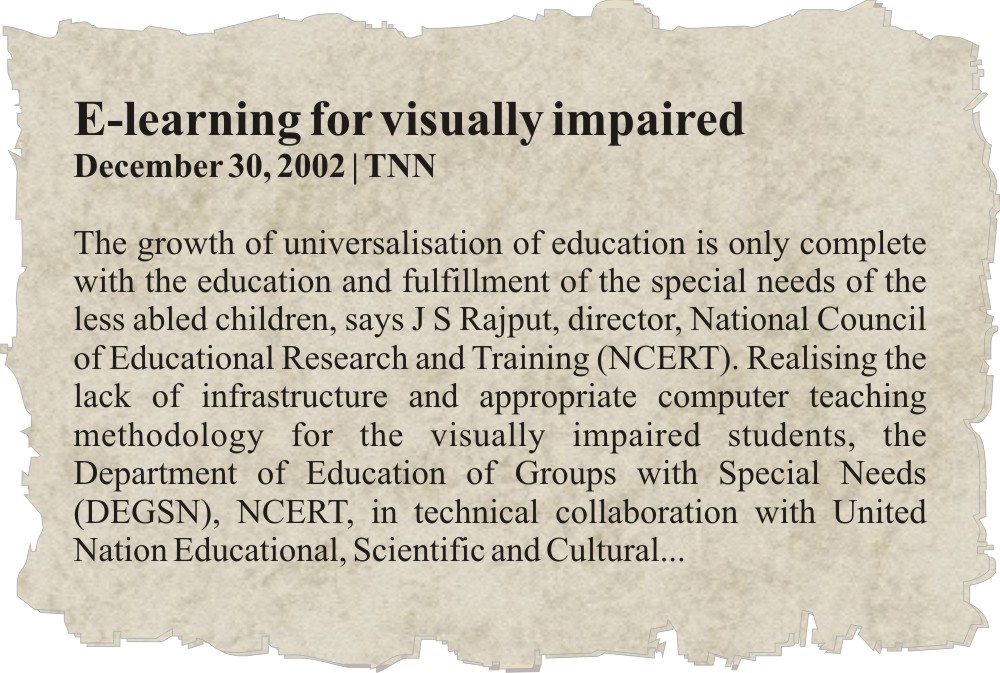 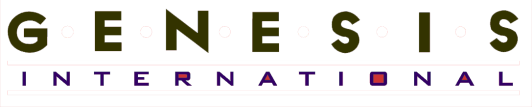 the industry highlights
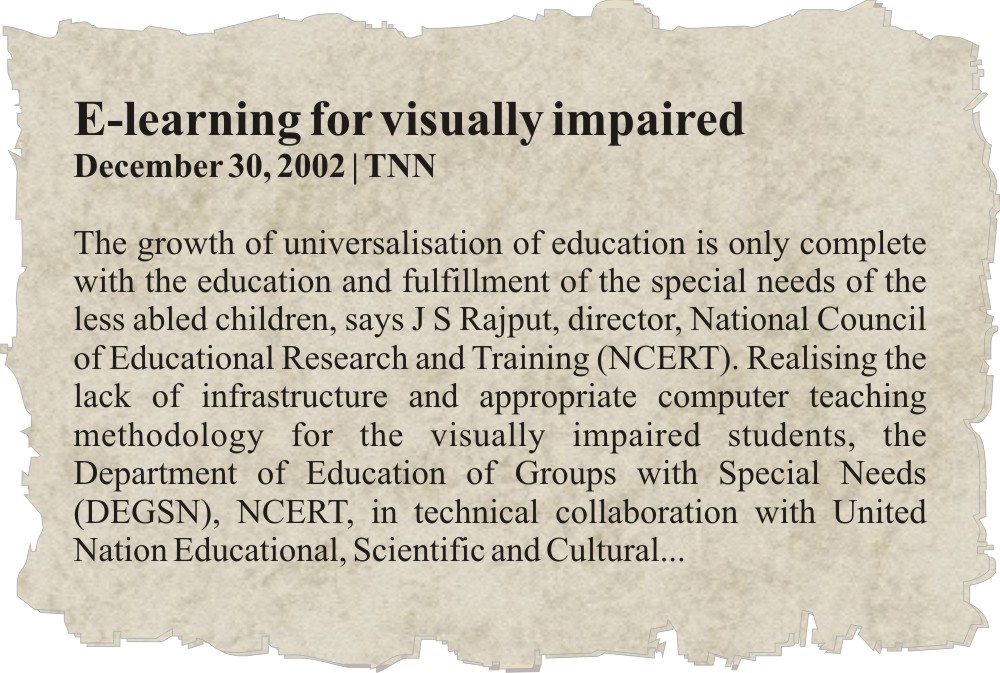 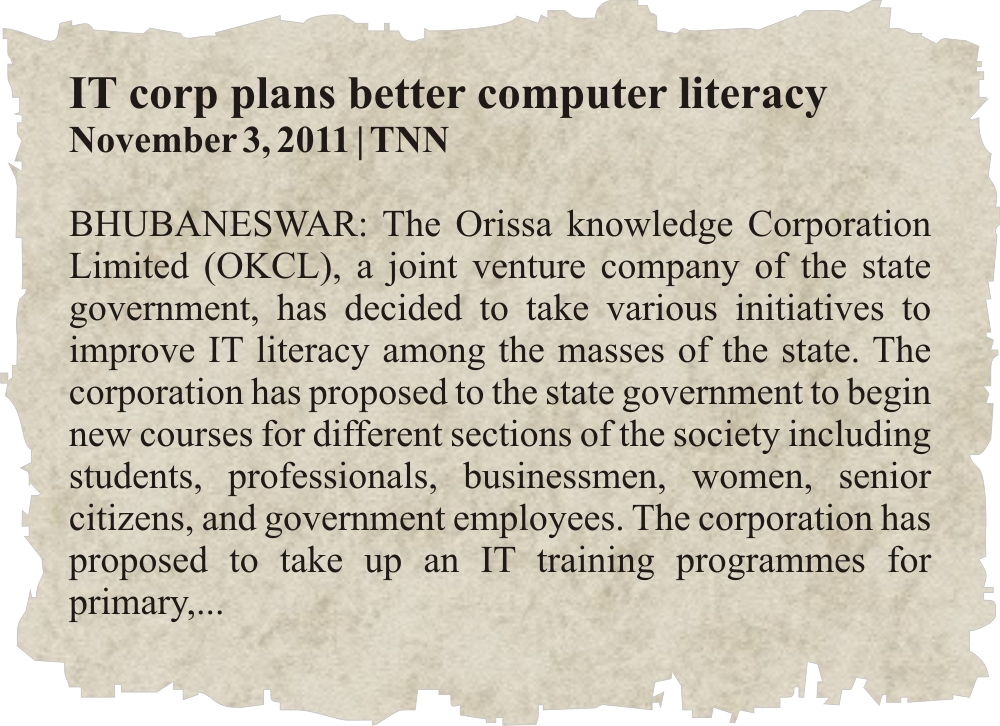 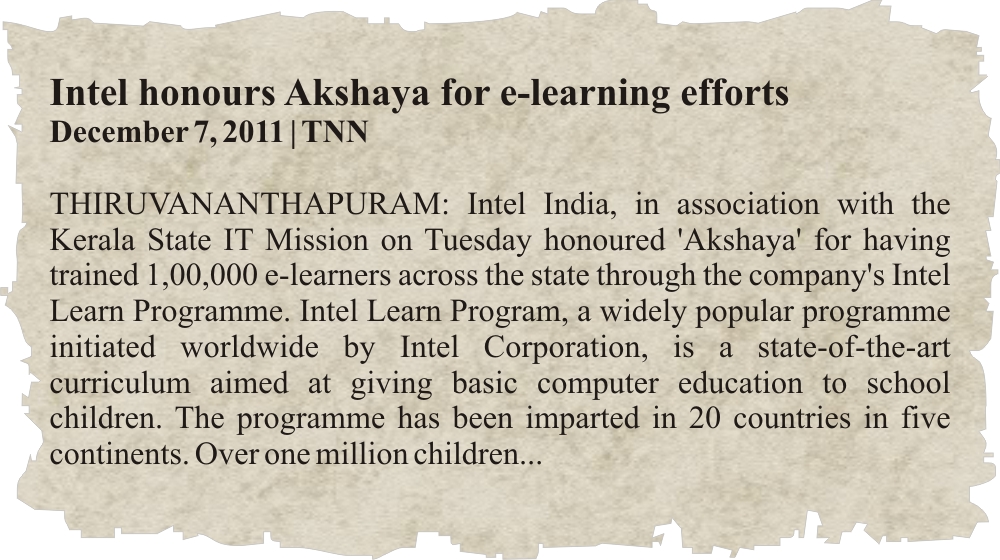 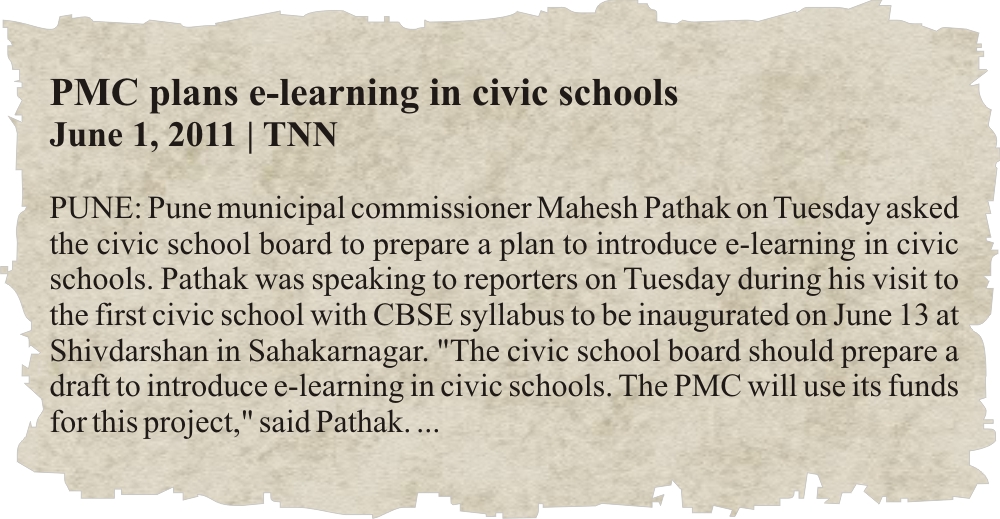 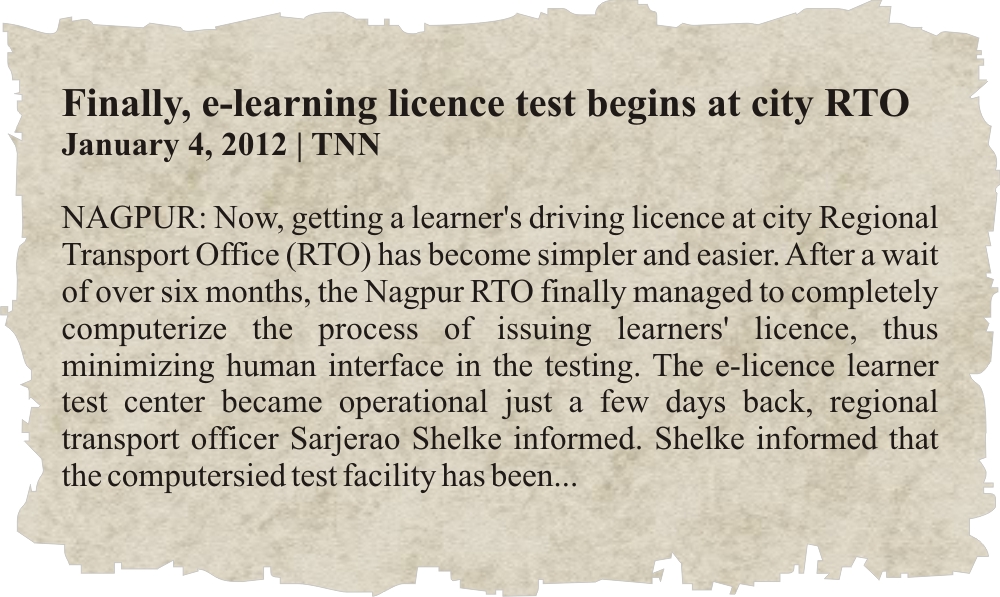 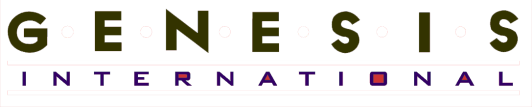 There is an opportunity
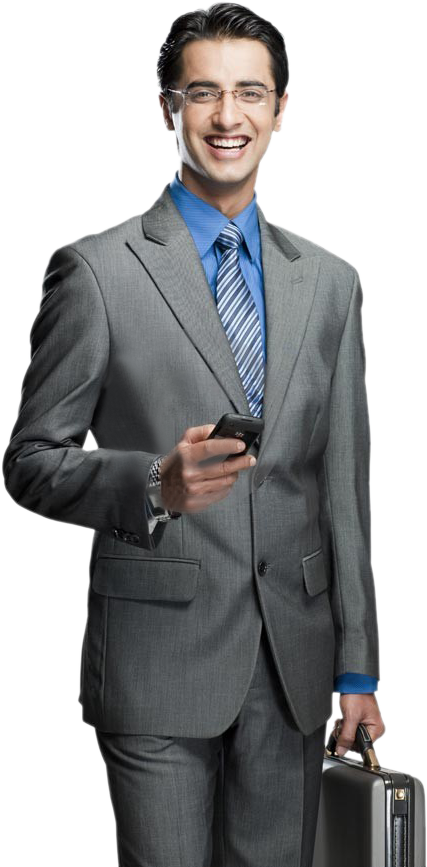 INDIA is the place to promote eLearning and Small businesses that do not require Capital or Infrastructure.
It effectively terms “The Earn while you Learn Program” as the need of the hour for the INDIAN region, providing the best Opportunity to eLearn and eEarn.
50 Crore INDIANS 
Need 
DewSoft Products
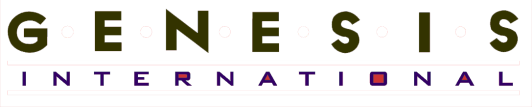 The earn while you learn program
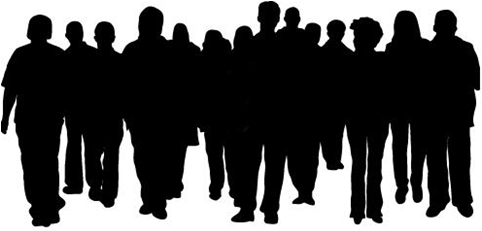 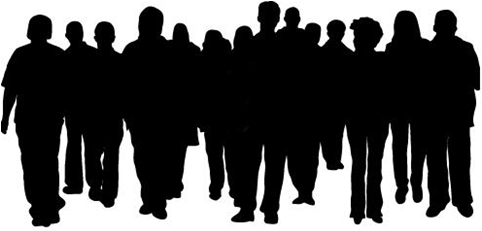 One Program for All Your Needs.. Partners for Life..
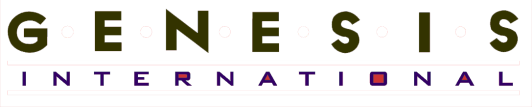 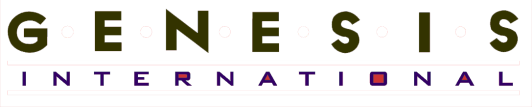 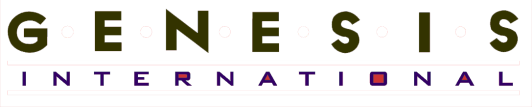 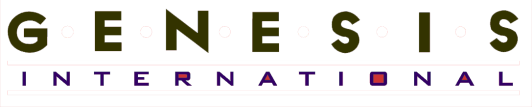 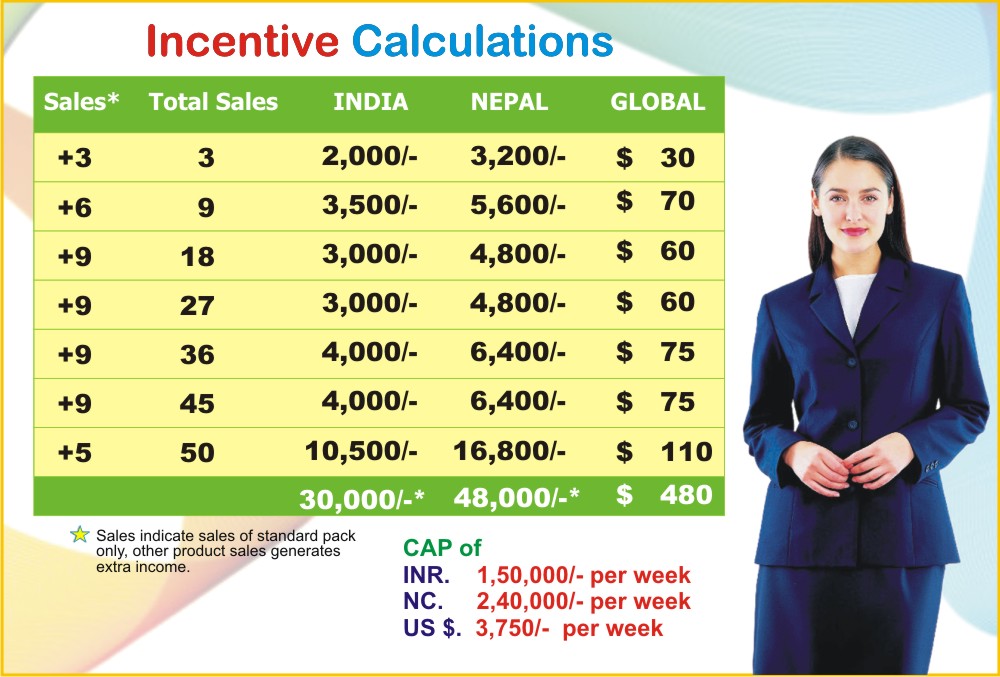 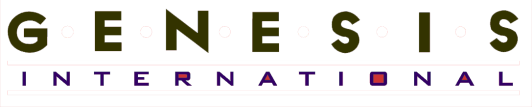 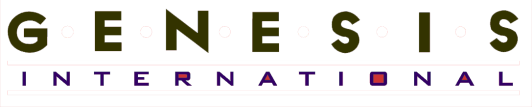 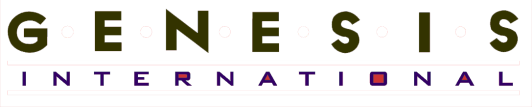 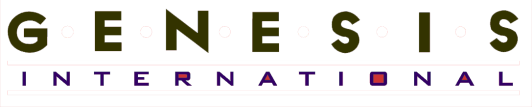 The world is your market
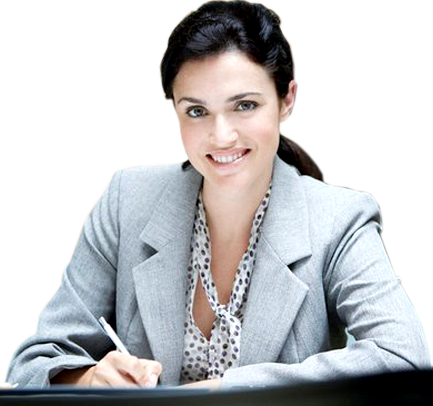 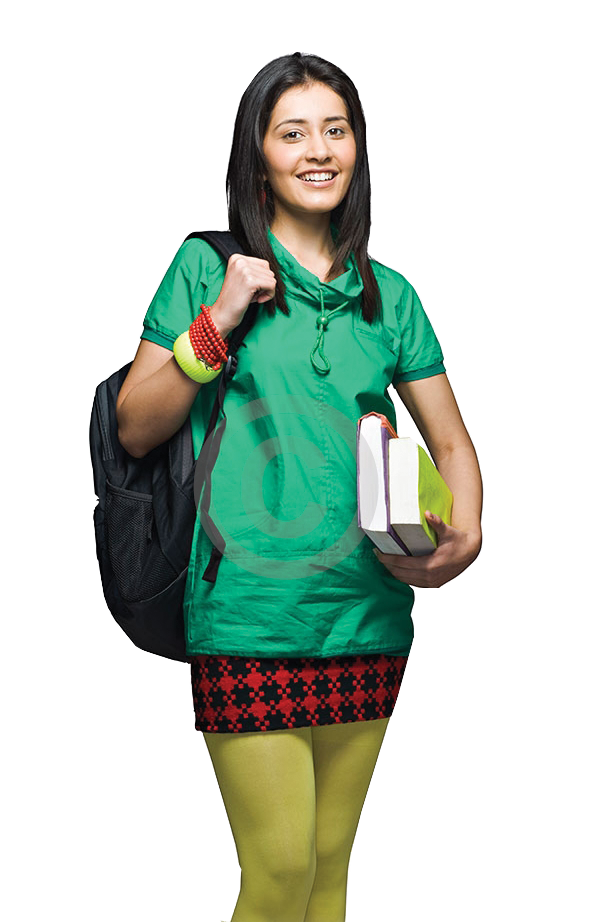 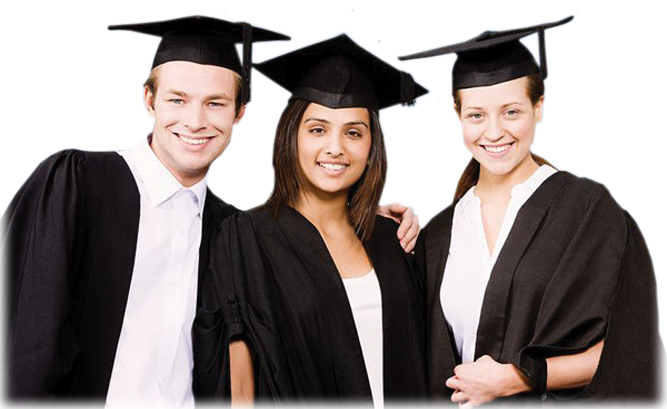 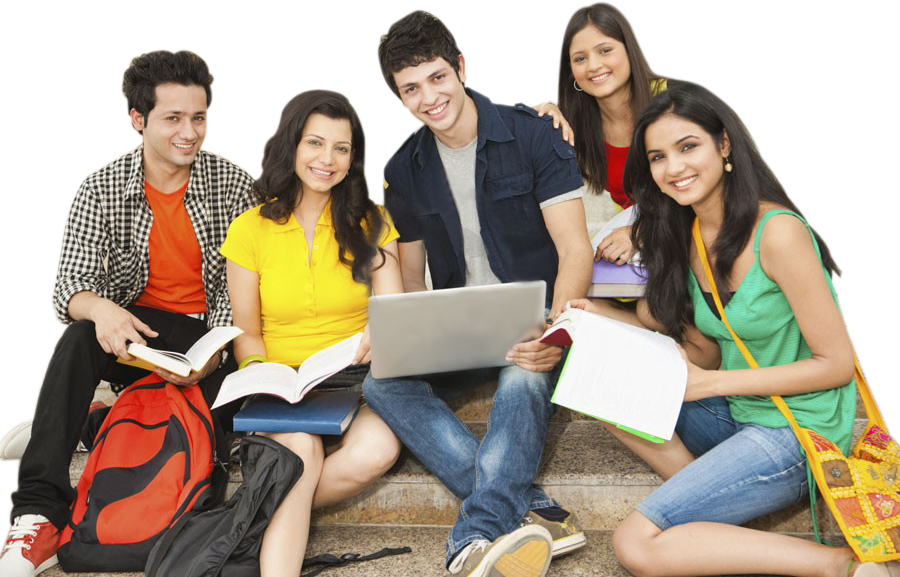 Students Housewives Working Executives Businessmen Institutions
Senior Citizens
Everyone
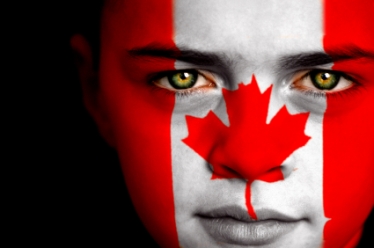 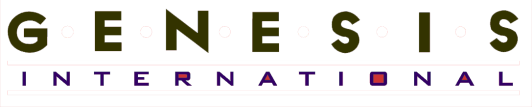 One world one program: age no bar
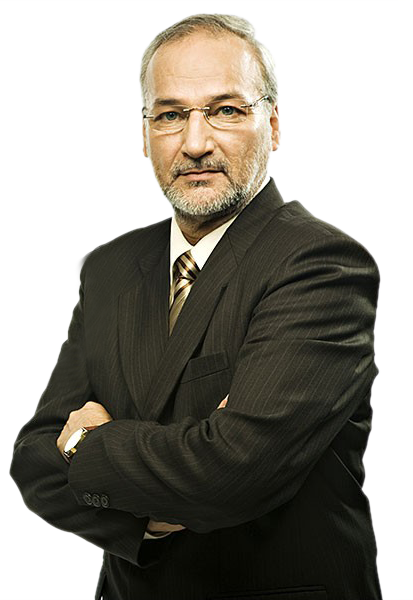 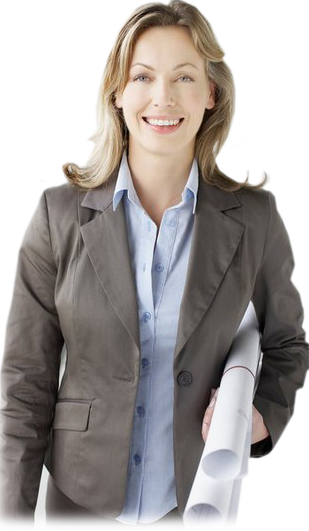 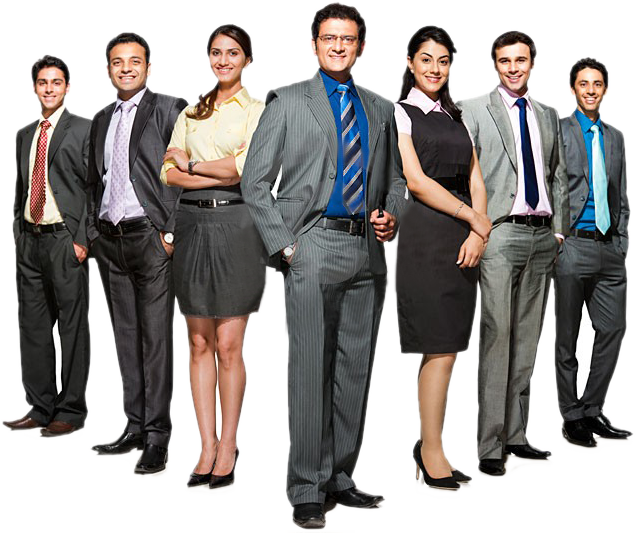 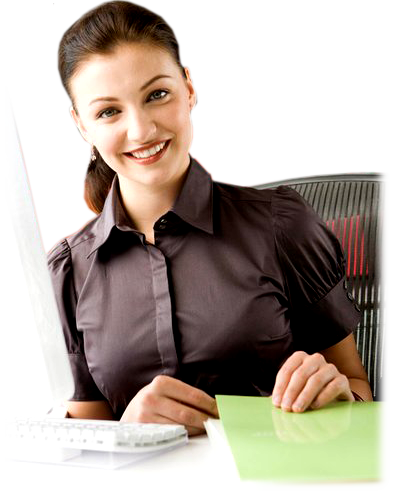 right answers
 there is always a sale, either you sell   
   your product, or buy his “no”
 if I won’t someone else will.
 there are no shortcuts to success
 I must work hard and honestly
Wrong questions
 Who needs the product ?
 Can I depend on dewsoft ?
 is this for me?
 will I be successful ?
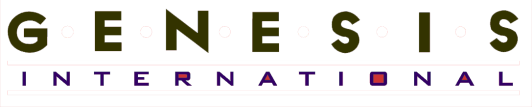 Why dewsoft ?
4 Programs 
to suit All Ages 
and social groups
E-Learning
27,00,000 Crore 
Industry Worldwide
Direct Selling
120 Billion USD
100 Million People
Industry Worldwide
Industry Leader
No. 1 in INDIA
Amongst No.1, 
around the world
20,00,000 Subscribers Worldwide
13 Years of Experience
Richest in the Industry
Excellent Management, 
Educated, & Efficient.             
More than 550 payouts
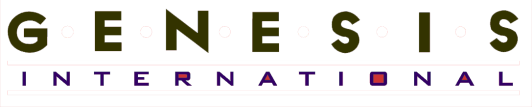 Leadership through excellence
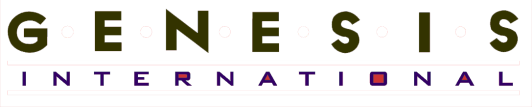 Recognition and rewards
The effort of the Institution or its Promoters is recognized by
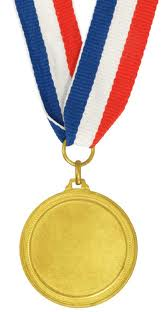 Federation of Indian Chambers of Commerce, INDIA
Institute of Electrical and Electronic Engineers , USA
Associate for Computing Machinery, USA
International Society for Distance Learning, USA
American Institute of Architects, USA
Council of Architecture, INDIA
Delhi Chamber of Commerce, New Delhi, INDIA
Brampton Board of Commerce, Ontario, Canada.
Certified ISO 9001:2008 Education and Training for Real Time and eLearning environments.
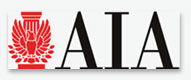 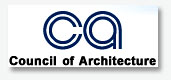 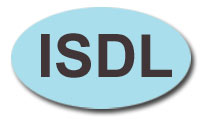 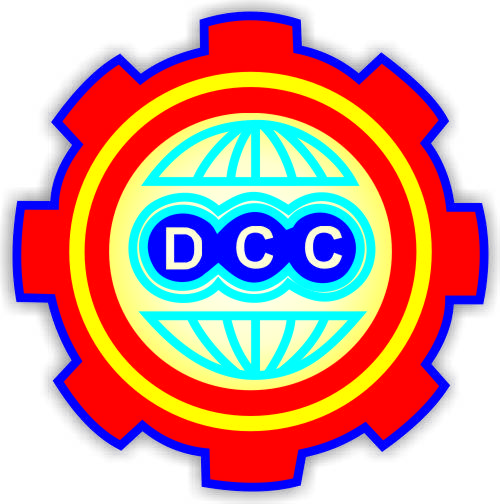 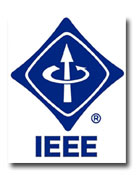 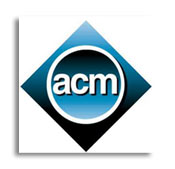 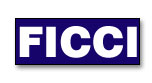 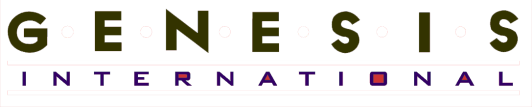 Welcome to
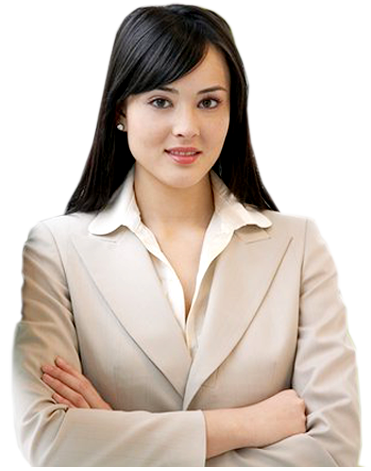 Welcome to your new life

Together We Stand First
Together We Stand Proud
Together We Shall Win the World